Capacity
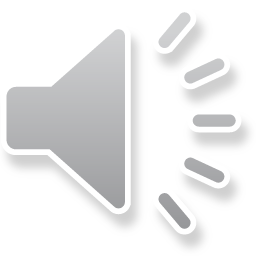 What is capacity?
Capacity is the amount of liquid a container can hold.
When we are talking about capacity, we are talking about a liquid
Liquid is measured in Litres (l) and millilitres (ml)
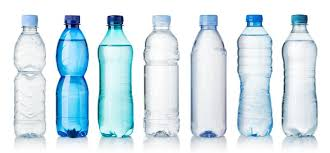 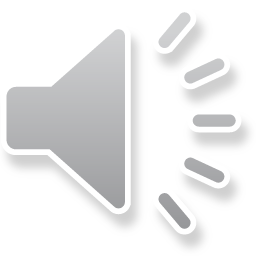 Litres and millilitres
Liquid is measured in litres and millilitres.
We use the symbol l for litres, and ml for millilitres
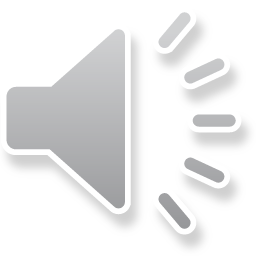 Litres and millilitres
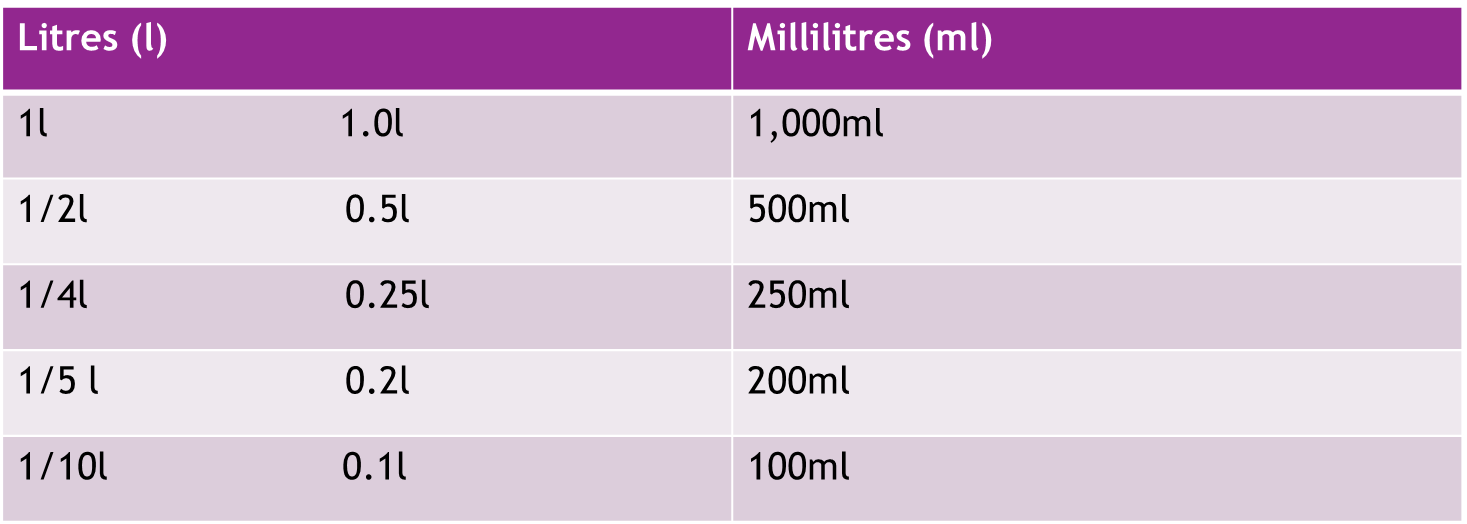 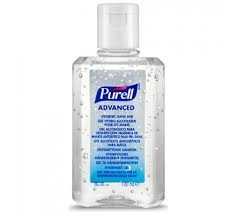 500ml bottle = ½ l
100ml hand sanitiser = 1/10l
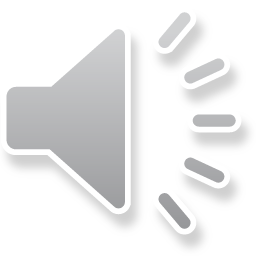 Examples of capacity
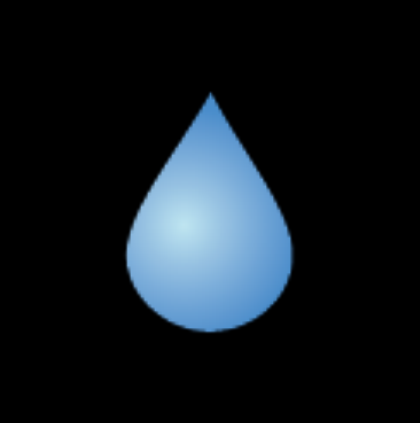 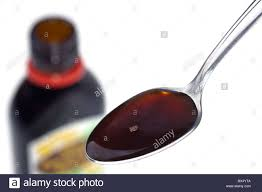 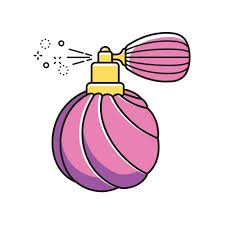 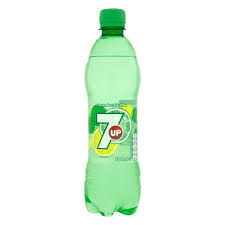 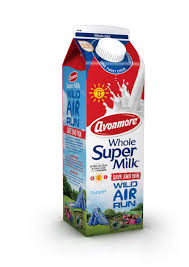 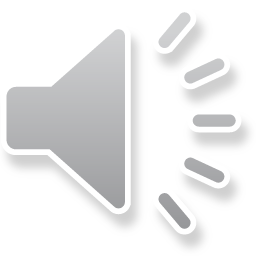 How much liquid is in the jug?
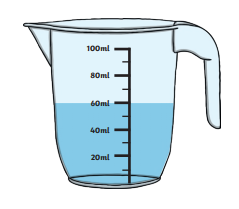 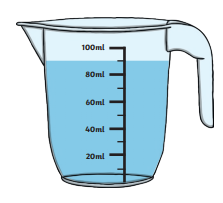 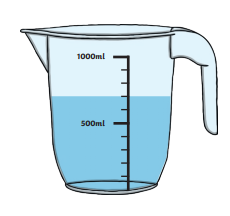 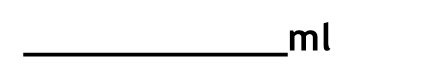 ____________ml
____________ml
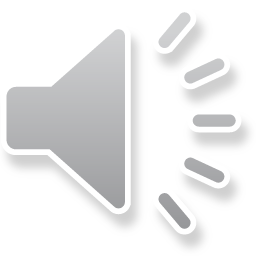 Best of luck with your 
work this week!
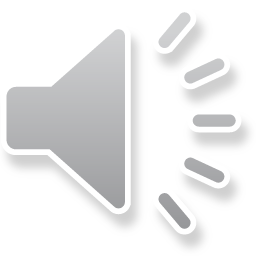